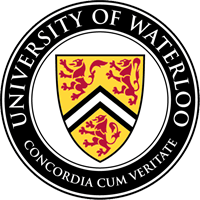 Deep Learning Applications for Atrial Fibrillation Detection in ECG Signals
By: Sara Ross-Howe
CS 898
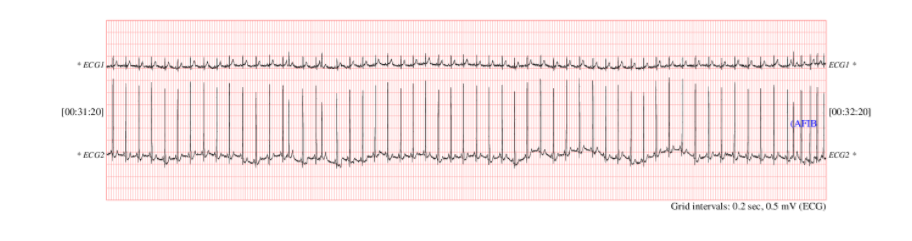 Agenda
Atrial Fibrillation (AFIB) – Definition, Characterization, and Real-World Impact of this condition
Traditional Biomedical Signal Analysis Approaches to AFIB Detection
Deep Learning Classification Models
Autoencoders
LSTM Network
Convolution Network 
Summarize Classification Results
Next Steps
Atrial Fibrillation
Definitions
Cardiac arrhythmia that is characterized by rapid and irregular ventricular beats.
Instead of impulses originating directly from the Sinus Node, they initiate from multiple sites in the Atria, resulting in a chaotic heart rhythm.
Estimated to cause 1 in 3 strokes for people over the age of 60 (https://www.heartandstroke.ca/heart/conditions/atrial-fibrillation)
This condition contributes to an estimated 130,000 deaths each year in the United States (https://www.cdc.gov/dhdsp/data_statistics/fact_sheets/fs_atrial_fibrillation.htm)









	http://www.mayoclinic.org/diseases-conditions/atrial-fibrillation/symptoms-causes/dxc-20164936
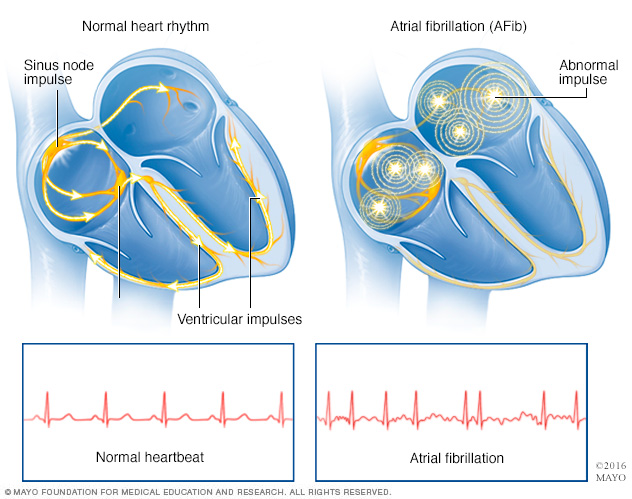 Atrial Fibrillation
Key Characteristics
Irregular heart beat with increased R Peak-Peak variability
Absence of a P-Wave before QRS complex
Elevated ventricular rate >100 beats per minute











	https://en.wikipedia.org/wiki/Atrial_fibrillation
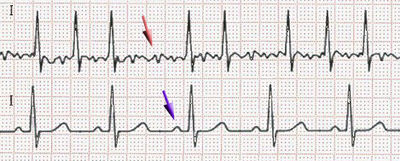 P-Wave
T-Wave
QRS Complex
Atrial Fibrillation – Types
Paroxysmal: Self terminating within 7 days or episodes that are cardioverted within 7 days.
Persistent: Last for longer than 7 days and are terminated by either drugs or electrical cardioversion.
Long-Standing: Lasting ≥ 1 year and this is often the threshold for more aggressive rhythm control strategy.
Permanent:  Long standing Atrial Fibrillation were rhythm control strategies are not being pursued.

http://www.doctoryg.com/2016/10/types-of-atrial-fibrillation.html?spref=pi
Cloud DX – Biomedical Technology
Goal is non-invasive AFIB detection and monitoring in the home













			www.clouddx.com
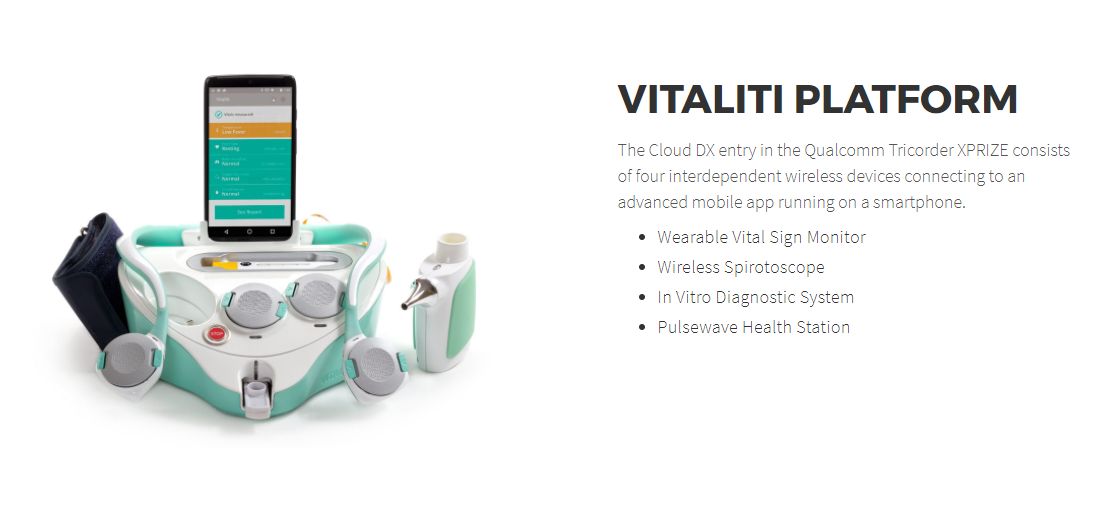 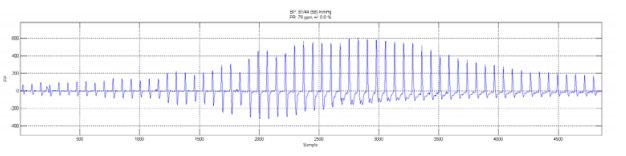 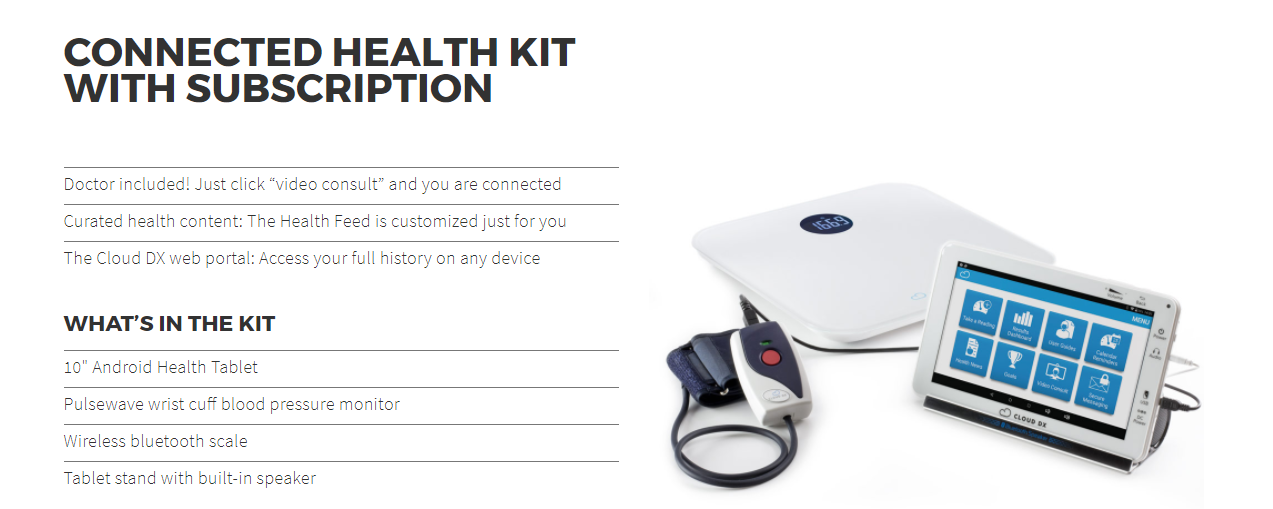 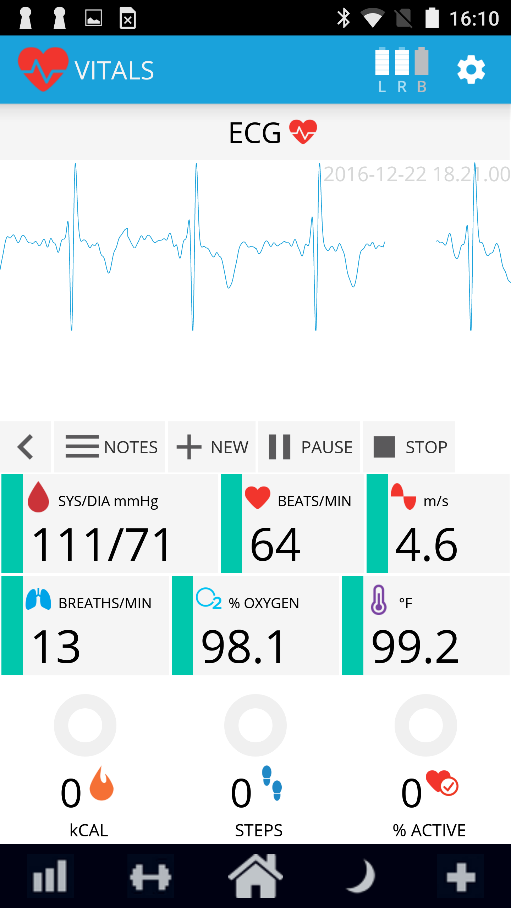 Quality Metrics
False Positive
True Positive
False Negative
True Negative
Traditional Biomedical Signal Analysis Approaches to AFIB Detection
Tateno and Glass - Automatic detection of atrial fibrillation using the coefficient of variation and density histograms of RR and ARR intervals - McGill University - 2001
Used the Komolgorov-Smirnov test based on cumulative distributions of ΔRR intervals from reference intervals from the MIT-BIH atrial fibrillation database
Sensitivity: 93.2% and Specificity: 96.7% 
https://pdfs.semanticscholar.org/9509/63148f853e0239840ba40bf763e2de24ab37.pdf

Zhou et. al. - Automatic online detection of atrial fibrillation based on symbolic dynamics and Shannon entropy
Used symbolic dynamics to describe Δ RR n  and then Shannon entropy is calculated on the symbolic sequence to determine if the beat represents AFIB.
Training - Sensitivity: 96.72% and Specificity 95.07%
Testing on MIT-BIH AFIB database – Sensitivity: 96.89%, Specificity: 98.25%, Accuracy: 97.67%
https://biomedical-engineering-online.biomedcentral.com/articles/10.1186/1475-925X-13-18
Traditional Biomedical Signal Analysis Approaches to AFIB Detection
Annavarapu and Kora - 2016 - ECG-based atrial fibrillation detection using different orderings of Conjugate Symmetric–Complex Hadamard Transform
Used a Hadamard transform to extract features for a Levenberg-Marquardt Neural Network (LMNN) classifier (20 input neurons, 10 neurons in hidden layer, and 3 neurons in the output).  Trained on 1800 ECG beats and tested on 1006 ECG beats
Sensitivity: 99.97%, Specificity: 98.7%, and Accuracy: 99.5%
http://www.sciencedirect.com/science/article/pii/S2405818116300538
PhysioNet – MIT-BIH AFIB Database
25 patient recordings of 10 hour duration
250 Hz sampling frequency with 12-bit resolution over a range of ±10 millivolts
Captured using ECG ambulatory recorders at Boston's Beth Israel Hospital (now the Beth Israel Deaconess Medical Center)
Annotated by manual identification of ECG beats as Atrial Fibrillation, Atrial Flutter, AV Junction Rhythm, or Normal Sinus Rhythm (all others)
https://physionet.org/physiobank/database/afdb/
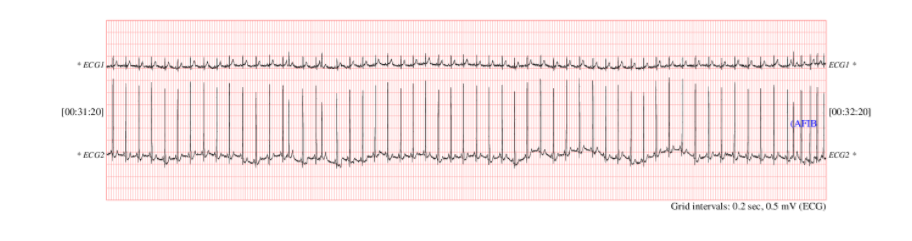 PhysioNet – MIT-BIH AFIB
Most recordings represent paroxysmal atrial fibrillation events
ECG Data Preparation
Human heart beat range 40 bpm – 200 bpm
Five second analysis window	       3.33 beats – 16.67 beats
1 second stride
Balanced AFIB samples for each patient with NSR (plus other cardiac arrhythmias).
Lead I configuration was used
Samples are given a binary classification of AFIB if any beats in the region represent the arrhythmia.
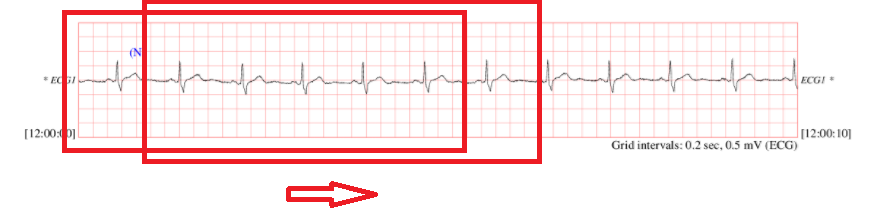 ECG Signal Pre-Processing
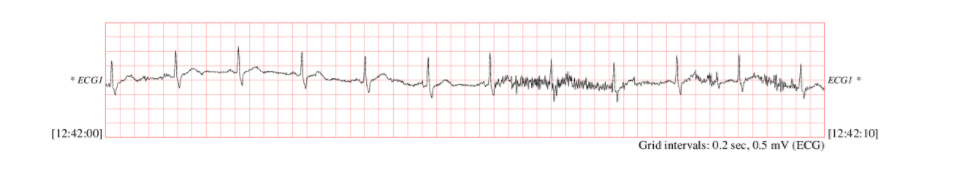 Motion artifact
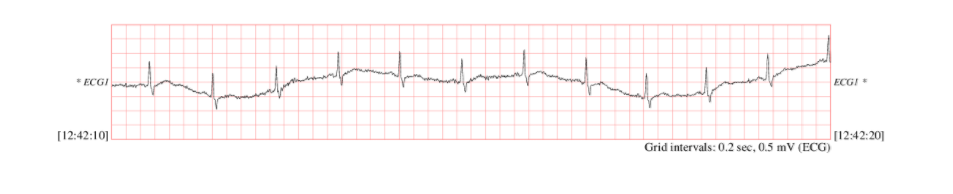 DC Offset Baseline Wander
ECG Training and Testing Data Sets
Autoencoders
X4
X3
Y2
Hw,b(x)
X2
Y1
X1
B1
B1
http://ufldl.stanford.edu/tutorial/unsupervised/Autoencoders/
Autoencoders - Variations
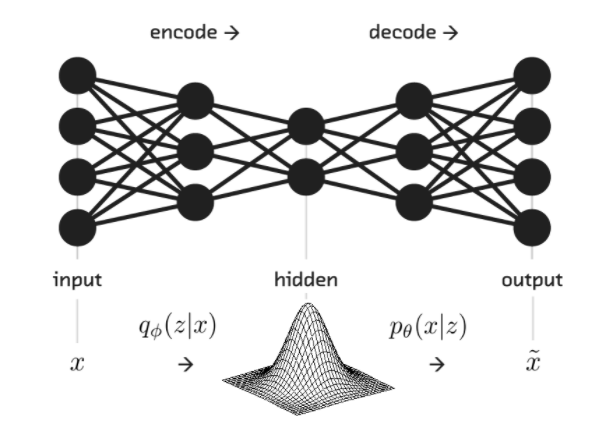 Autoencoders - Variations
Autoencoders
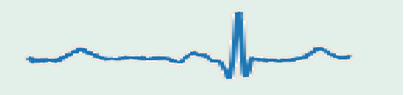 Decoder Layer 4
X1
X2
X3
X4
…
X247
X248
X249
X250
…
X124
X125
Decoder Layer 3
Z1
Z62
Incomplete/Contractive hidden layers
Stacked with 2 encoding layers
Encoder Layer 2
Y1
Y2
…
Y124
Y125
Encoder Layer 1
X1
X2
X3
X4
…
X247
X248
X249
X250
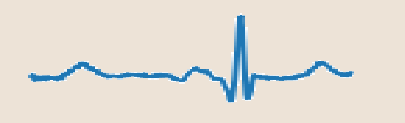 Autoencoders - Results
Reference Versus Decoded Output – Layer 1
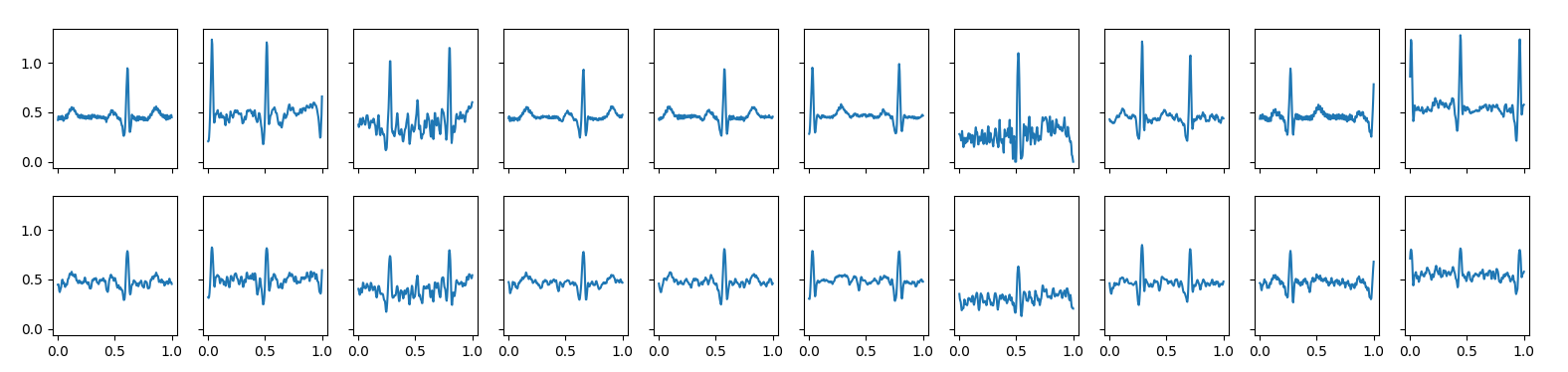 Reference Versus Decoded Output Layer 2
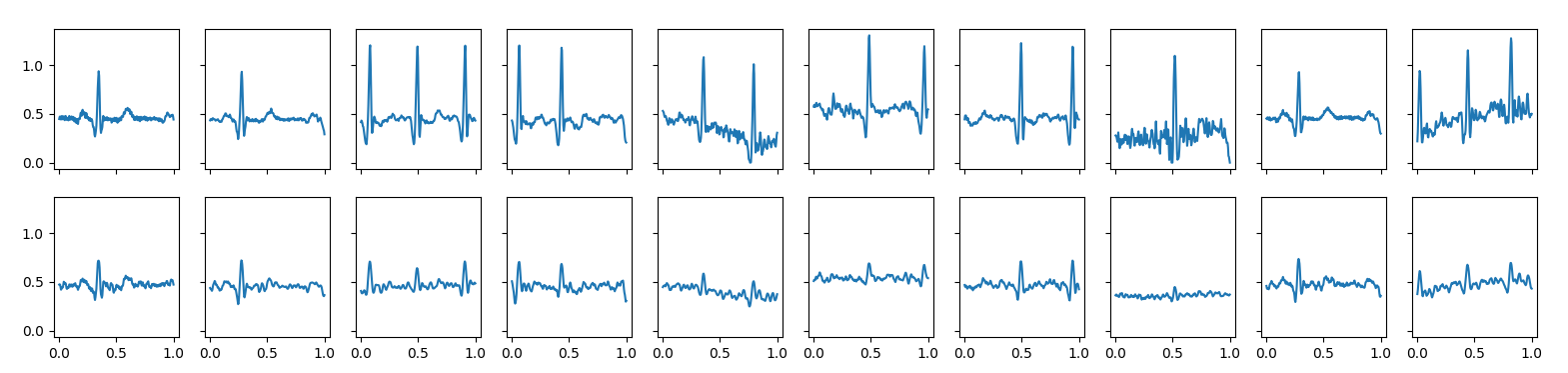 Autoencoder – Reconstruction Loss
Autoencoders - Challenges
Signal Baseline
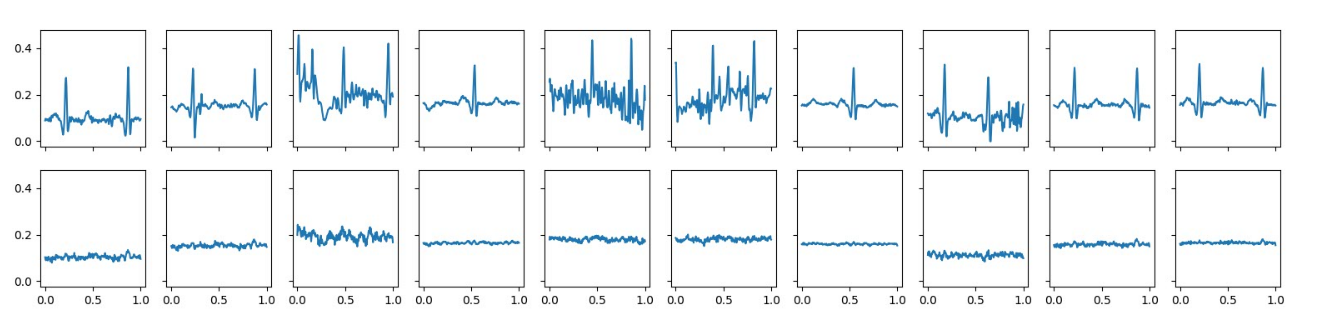 Weighted Average of All Inputs
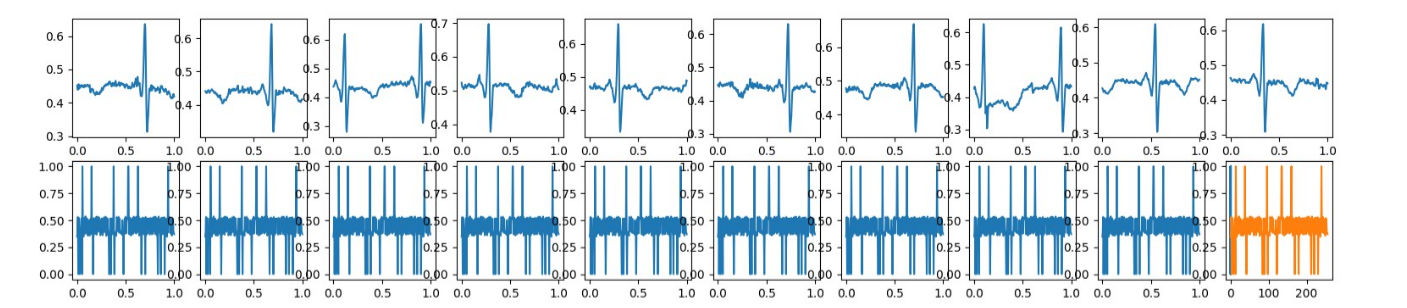 Autoencoders - Encoding
Sample Encoded Signals
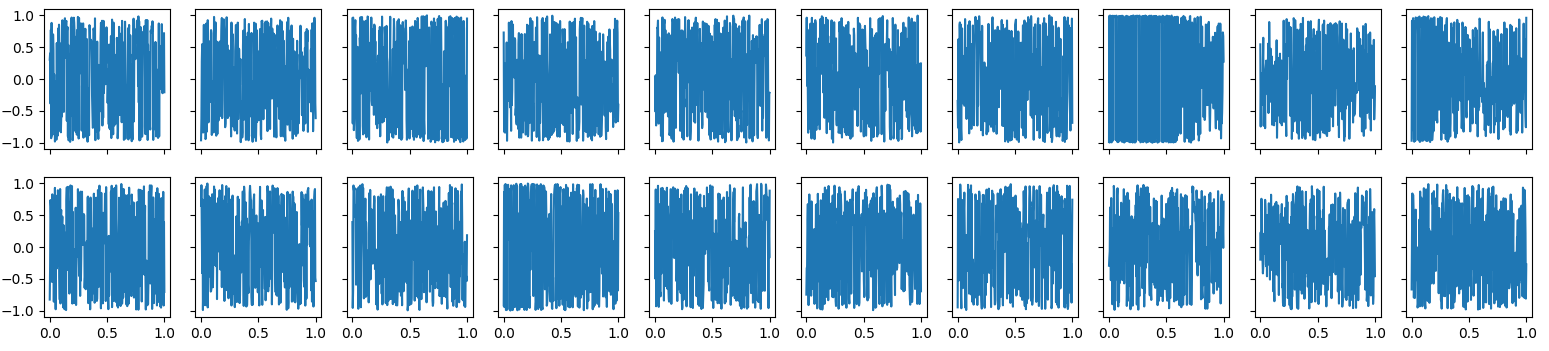 Autoencoders – Lessons Learned
Contractive De-Noising Autoencoders (CDAE) for ECG
Autoencoders + Fully Connected Network Classifier
AE1
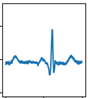 Y1
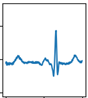 AE2
Y1
Z1
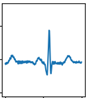 AE3
…
Z2
AE4
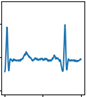 Y255
AE5
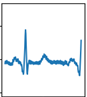 Y256
310 Input Features
Autoencoders + Fully Connected Network Classifier
Training Accuracy: 61.82%
Testing Accuracy: 53.52%
Autoencoders + Fully Connected Network Classifier
Training Sensitivity: 59.38%
Training Specificity: 63.76%
Testing Sensitivity: 47.66%
Testing Specificity: 59.38%
Long Short Term Memory (LSTM) Networks
Z1
Z2
A5
A1
A2
A4
A3
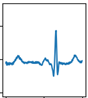 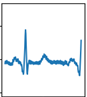 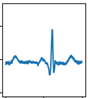 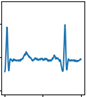 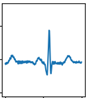 250 Input Features : Five Steps
Long Short Term Memory (LSTM) Networks
Training Accuracy: 74.46%
Testing Specificity: 59.38%
Long Short Term Memory (LSTM) Networks
Training Sensitivity: 77.14%
Training Specificity: 71.78%
Testing Sensitivity: 81.61%
Testing Specificity: 22.50%
LSTM Networks for ECG Beat Classification
Sucheta et al. – Anomaly Detection in ECG Time Signals via Deep Long Short-Term Memory Networks - 2015
Used an LSTM network with ECG signal input with training and testing data from the PhysioNet MIT-BIH Arrhythmia Database
Looked at identifying Premature Ventricular Contraction (PVC), Atrial Premature Contraction (APC), Paced Beats (PB), and Ventricular Couplet (VC)
http://ieeexplore.ieee.org/document/7344872/
LSTM – Lessons Learned
Larger input window per LSTM node with smaller steps
Larger number of hidden nodes (constrained by memory)
Use a smaller batch size ( 32 ) for improved accuracy but longer training time
Initialize the network weights to using random normal distribution
Use the Adam Optimizer (https://arxiv.org/abs/1412.6980)
Soft max with logits for output
Ensure the data is normalized to efficiently use the -1 : +1 range
Use shuffle batch with 100*batch size for capacity
Use balanced data representing disease and non-disease state
Convolution Network (ConvNet)
Fully Connected Layer 3
Xn
Convolution Layer 1
Convolution Layer 2
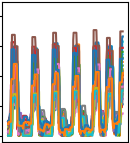 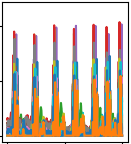 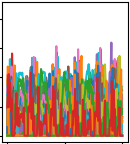 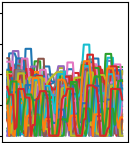 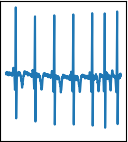 …
Y2
X2
Y1
Output Layer
X1
Convolution Filter
1x48x32
Convolution Filter
1x24x64
Input Signal 
1x1250
Average Pooling
1x32
Average Pooling
1x16
B1
1024 Nodes
Convolution Network
Training Accuracy: 98.55%
Testing Accuracy: 92.29%
Convolution Network
Training Sensitivity: 98.58%
Training Specificity: 98.51%
Testing Sensitivity: 92.25%
Testing Specificity: 92.33%
ConvNet – Lessons Learned
Deep Learning Classification Results for Atrial Fibrillation
Deep Learning Classification Results for Atrial Fibrillation
Next Steps
Contractive De-noising Autoencoders (CDAE)
Remove baseline drift for DC offset, electromagnetic interference (EMI), and muscle artifact
R-Peak detection for computationally efficient inference for real-time heart rate and heart rate variability
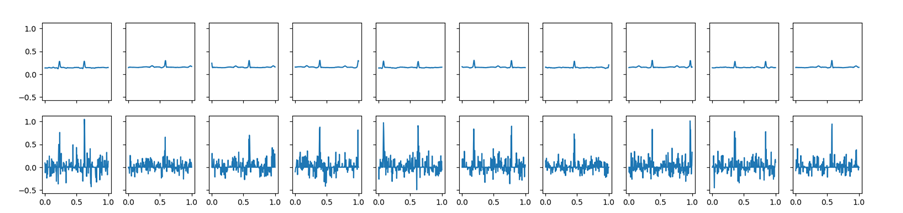 Next Steps
Convolution Networks
N-Fold Cross Validation
Investigate L1 and L2 regularization to improve generalization

AFIB quantification for cardiac ablation surgery decision support.
Investigate other rhythms for cardiac arrhythmia detection (such as Ventricular Tachycardia, Atrial Flutter)
Hybrid network topologies involving CDAE -> ConvNet -> LSTM
Computing Environment
TensorFlow
NVIDIA GEOFORCE GTX 770M
8 GB RAM
Windows 10
C++ in Microsoft Visual Studio for data preparation
References
http://www.medicine.mcgill.ca/physio/glasslab/pub_pdf/method_2001.pdf
Goldberger AL, Amaral LAN, Glass L, Hausdorff JM, Ivanov PCh, Mark RG, Mietus JE, Moody GB, Peng C-K, Stanley HE. PhysioBank, PhysioToolkit, and PhysioNet: Components of a New Research Resource for Complex Physiologic Signals. Circulation 101(23):e215-e220 [Circulation Electronic Pages;http://circ.ahajournals.org/content/101/23/e215.full]; 2000 (June 13).
https://www.heartandstroke.ca/heart/conditions/atrial-fibrillation
https://www.cdc.gov/dhdsp/data_statistics/fact_sheets/fs_atrial_fibrillation.htm
http://www.doctoryg.com/2016/10/types-of-atrial-fibrillation.html?spref=pi 
https://pdfs.semanticscholar.org/9509/63148f853e023984 0ba40bf763e2de24ab37.pdf
https://biomedical-engineering-online.biomedcentral.com/articles/10.1186/1475-925X-13-18 
https://pdfs.semanticscholar.org/9509/63148f853e0239840ba40bf763e2de24ab37.pdf
https://physionet.org/physiobank/database/afdb/
http://ufldl.stanford.edu/tutorial/unsupervised/Autoencoders/
http://blog.fastforwardlabs.com/2016/08/22/under-the-hood-of-the-variational-autoencoder-in.html 
http://ieeexplore.ieee.org/document/7344872/ 
https://pdfs.semanticscholar.org/9509/63148f853e0239840ba40bf763e2de24ab37.pdf
http://www.sciencedirect.com/science/article/pii/S2405818116300538 
Adam Optimization: https://arxiv.org/abs/1412.6980 
Batch Normalization: https://arxiv.org/pdf/1502.03167.pdf
Acknowledgements
Dr. Hamid Tazhoosh and the entire Kimia Laboratory (http://kimia.uwaterloo.ca/)

Dr. Ming Li – University of Waterloo

Cloud DX – www.clouddx.com
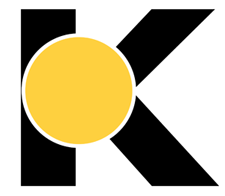 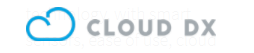